Increasing capacities in Cities forinnovating financing in energyefficiency
8th July 2016
Webinar: Rules of the game
No voice interaction allowed during the presentations

You can write your questions in the chat specifying the speaker you want to address

We'll forward the questions in the Question & Answer session at the end

This webinar will be recorded and published in the EIP SCC website
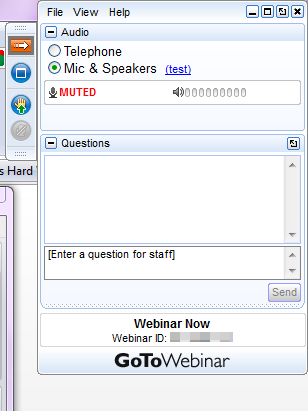 Expand & Collapse your panel
Raise your hand
NOT USED
Mute/ Unmute
Write here your questions
[Speaker Notes: THINGS TO TELL TO ATTENDEES:

Mute/Unmute:
All attendees will be muted by default. Only the organiser can unmute you.
If you have been unmuted by the moderator and she forgot to mute you, you can always mute yourself again 


To ask questions: 
It is important to write the questions specifying who is the panelist who should answer.
Questions can be written all along the webinar, thus allowing the moderator to better organise the Q&A session
The moderator will read the questions when all presentations have finished, during the Q&A session

To rise hand:
We strongly prefer you to write the question instead of rising hand, thus allowing us to group and prioritise question according to content]
INDEX
AC BM Background: The EIP Initiatives
AC Business Models: our aim
AC Business Models: Next steps
1. AC BM Background: The EIP Initiatives
Int. Planning, Policy & Regulation
Citizen Focus
Tools for decision making and benchmarking
Citizen City: tools for citizen engagement
Scaling up & replication of smart city plans
Citizen Centric approach to data
From Planning to Implementation
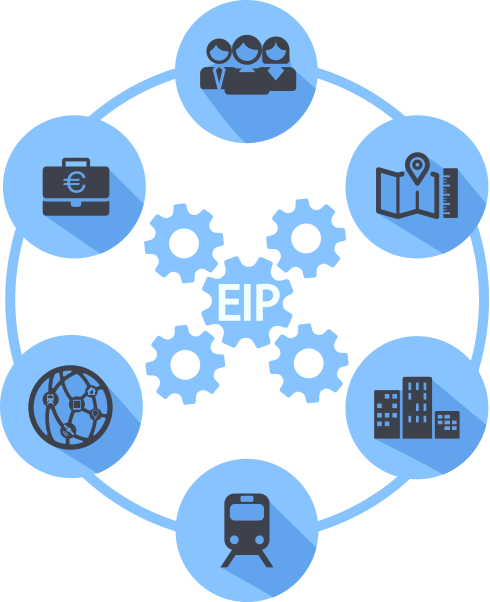 Governance for Cultural Heritage
Business Models, Finance and Procurement
Cross-Nations Exchange
Sustainable Districts
Small Giants
Positive Energy Blocks
Integrated Infrastructures
Humble Lamppost
Sustainable Urban Mobility
Urban Platform
Electromobility
Cross-city transformation
New mobility services
4
AC Business Models: our aim
Under the initiative “Innovative Business Models”, the AC aims to achieve following strategic objectives:
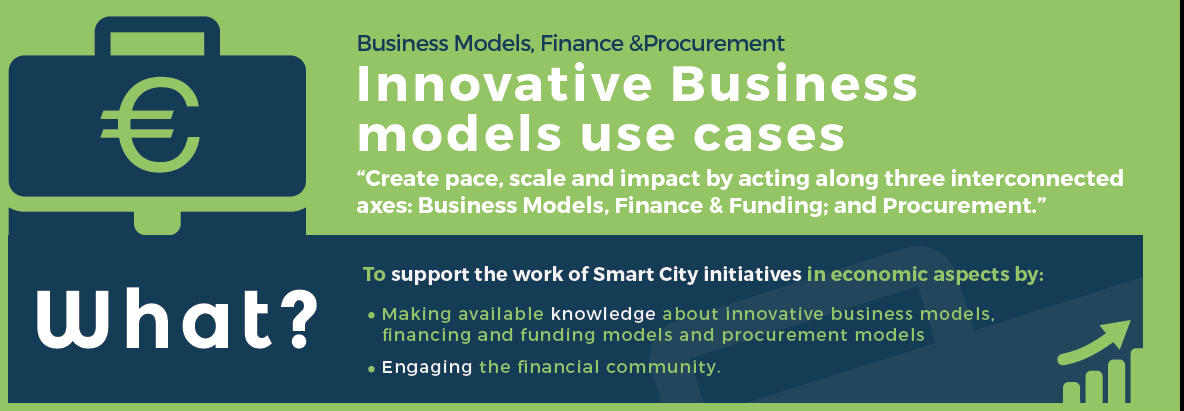 5
AC Business Models: our aim
As strategy for achieving these objectives, the AC has developed its Roadmap for 2016:
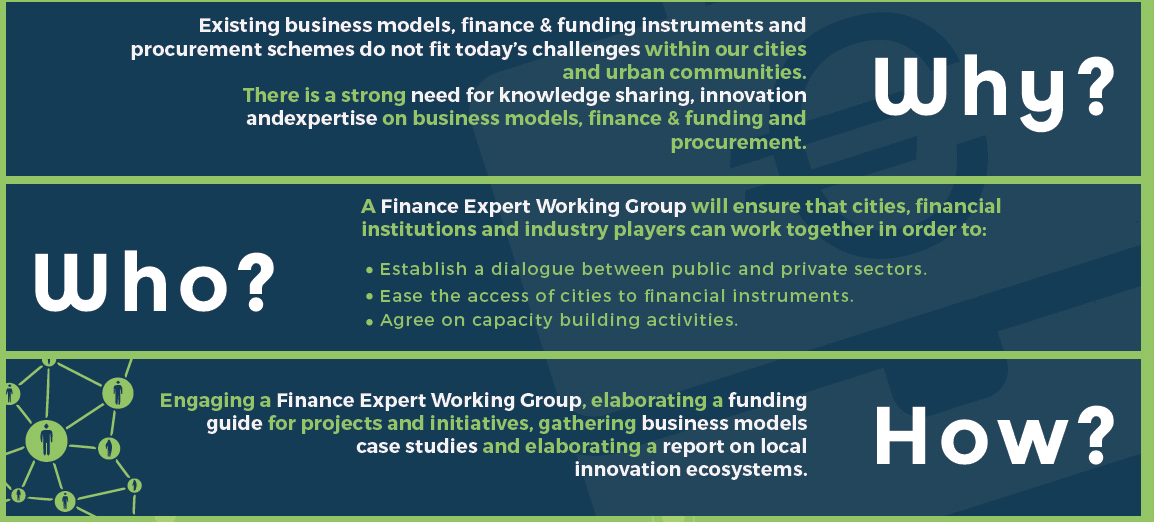 6
AC Business Models: Next steps
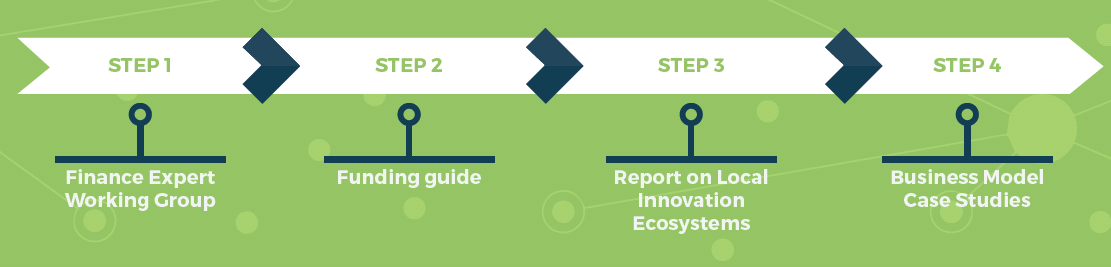 7
The Report on Local Innovation Ecosystems by Mikael Edelstam is available in our webpage. Feel free to send any comment/suggestion.

We are looking for case studies on succesfull business model in the area of energy, mobility, ICT, smart cities projects and commitments. By 4th September 2016 to Anja De Cunto: Anja.DeCunto@eurocities.eu.
8
If you are interested in hosting or contributing to a webinar relating to business models, finance and procurement, please contact Anja De Cunto with details of any potential topics.  

The next meeting of the Action clusters on business models will take place in Brussels next 22 November. Minutes and presentations from our latest meeting in Eindhoven on 24 May.
9
Increasing capacities in Cities forinnovating financing in energyefficiency
A review of local authority innovative large scale
retrofit financing and operational models
Miguel A. Casas
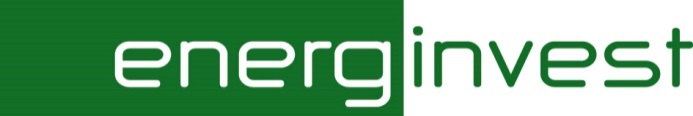 Energinvest – CITYnvest
February, 2016
Content
Introduction to the CITYnvest project
Scope and structure of the study of 24 selected large scale retrofit programs
Comparison of the models and major findings
Conclusions
Guidance material
Introduction to the CITYnvest project
Miguel A. Casas
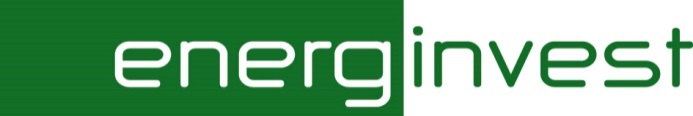 Energinvest – CITYnvest
February, 2016
Introduction: The rationale for CITYnvest
How to accelerate investments?
No need for reinventing the wheel
Catalyst role for LRA – reflected in current EU directives, but some remaining challenges
CITYnvest scope:  Wide scale capacity building
Scope and structure of the study of 24 selected large scale retrofit programs
Miguel A. Casas
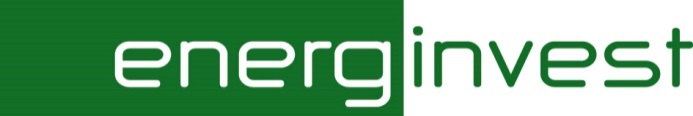 Energinvest – CITYnvest
February, 2016
In-depth study: What have we done?
Analysed 24 existing models addressing large scale and deep energy efficiency retrofit programs (including RES) involving public authorities across Europe (11 countries)
Ambition, implementation technology, services to beneficiaries, financing schemes

Provided benchmark/comparison along such themes as: 
Operational schemes:  Facilitation/Integration /Financing only
Implementation model: Separate Contractor Based (SCB) and EPC/ESC
Financial schemes and related attractiveness and risks

Provided guidance material to support local authorities in their search for financing of their EE and RES programs
Business models:  Common practices
Business models:  Main features
PDU Operational models: Main differences?
FACILIATION (16/24)
INTEGRATION (8/24)
FINANCING ONLY (3/24)
Beneficiaries are the tendering and contracting authorities.
PDU is the tendering and contracting authority.
Beneficiaries are the tendering and contracting authorities.
Contracts are signed between beneficiaries and ESCO/Contractors (deliver the retrofit works to the beneficiaries).
Contracts are signed between PDU and the ESCO/Contractors. PDU delivers the retrofit works to the beneficiaries.
Contracts are signed between beneficiaries the ESCO/Contractors (deliver the retrofit works to the beneficiaries).
PDU facilitates the projects by assisting the beneficiaries during the preparation, the tendering process and the follow-up of the projects.
PDU takes on the preparation, the tendering process and the follow-up of the projects. PDU delivers the retrofit works to the beneficiaries.
PDU assesses the bankability of the projects and provides financing.
PDU shares no risks.
PDU takes on  the technical risks.
PDU takes on the financial risks.
The main difference between the two models is the contractual relationship with the ESCO or contractors and the resulting impact on the risks and public balance sheet of the PDU.
PDU Operating Services: From low to high integration
Low
Level of services
High
Low
Level of services
High
Comparison of the models and major findings
Miguel A. Casas
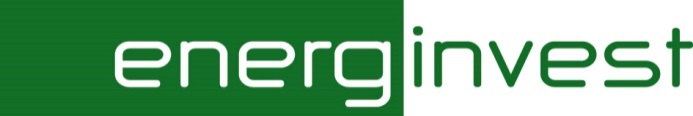 Energinvest – CITYnvest
February, 2016
Models positioning: Models involving facilitation are mainly financed via Financial Institutions or ESCOs while models using integration are mainly financed through the Program Delivery Unit (PDU) or an investment fund.
Level of Ambition:  The great majority of the models target Perimeter 1 or “standard market practice”, though factor 2 (50% savings) models gain in attention, factor 4 (75% savings) remain marginal.
Over 1.200€/m2
Up to 1.200€/m2
Up to 200€/m2
Up to 50€/m2
Conclusions
Miguel A. Casas
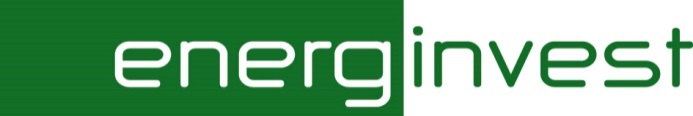 Energinvest – CITYnvest
February, 2016
Some conclusions/remarks
Success of models often correlated with the existence of 
well-functioning Program Delivery Unit, and
clear leadership role of the public partner (ambition and willingness to invest)

Lower ambition levels (<35% savings) mostly driven by:
facilitation models
EPC/ESC implementation
ESCO and/or Financial Institutions financing

Factor 2 (50% savings) and factor 4 (75% savings) ambition levels are very often “integration” driven, both technically as financially.

High energy efficiency ambition levels (factor 2 and factor 4) do not focus on short to medium term pay-back terms (need other financing vehicle than ESCO or FI). In other words, profitability is only one of the many investment citeria

Absolute need for project developers to prepare high quality business cases to enable proper investment decisions and enhanced bankability
Guidance material
Miguel A. Casas
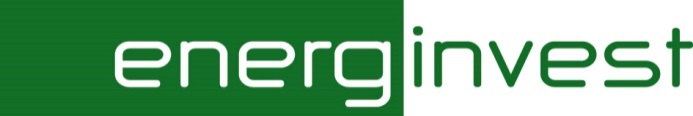 Energinvest – CITYnvest
February, 2016
Next: Strategic planning and action plan template
Follow the step-to-step guidance tools
Decision mapping
Strategic analysis
Program Authority/Program Delivery Unit roles and functions
Beneficiaries, type of projects and  level of “ambition”
Implementation model
Operating Services
Level of “aggregation”
Financing & Funding Vehicle
Choice – What are you proposing to do?
Action plan for implementation
Decision mapping
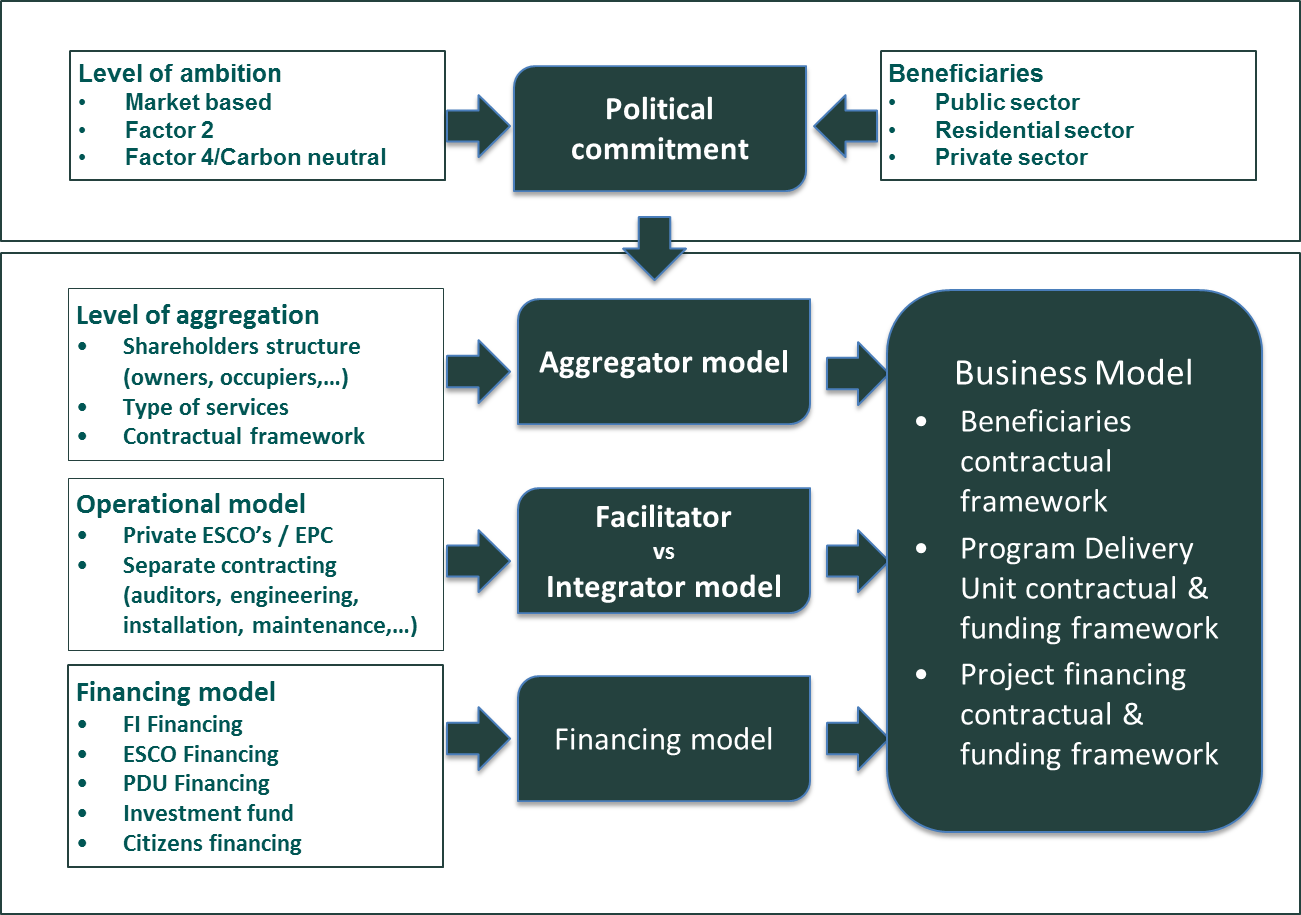 Read the CITYnvest Comparison report

Make use of the tools at your disposal on our website:


Recommendation-decision matrix.

Strategic action plan template

Evaluation toolkit.
Miguel A. Casas
Energinvest

mcasas@energinvest.be
+32 495 581 330
Jean-François Marchand
Energinvest

jfmarchand@energinvest.be
Lieven Vanstraelen
Energinvest

lvanstraelen@energinvest.be
+32 495 551 559
Copyright in the CITYnvest report is reserved by Energinvest SPRL. However, readers are given a royalty free licence to use the report.
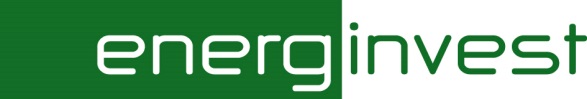